শিক্ষক পরিচিতি
অনেনদু বিকাশ বডূয়া
সহকারী শিক্ষক
সোনারগাঁও ঊচ্চ বিদ্যালয়
রাঙ্গুনিয়া ,চট্টগ্রাম
মোবাইলঃ০১৮৪০০১০০৪৬
ই মেইলঃ anandu018400@gmail.com
বিষয় পরিচিতি
হিসাব বিজ্ঞান          ১০ম শ্রেণি
সময়ঃ৫০ মিনিট
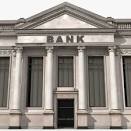 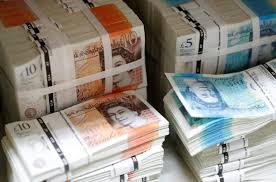 মুলধন ও মুনাফা জাতীয় লেনদেন  অধ্যায় ৪



অধ্যায় ৯ম
পৃষ্ঠা ৬৫-৬৮
শিখনফল
এ পাঠ শেষে শিক্ষার্থীরা 
লেন দেনের শ্রেণী বিভাগ সম্পর্কে লিখতে পারবে।
মুলধন জাতীয় ও মূনাফা জাতীয় লেনদেন সম্পর্কে ব্যাখ্যা করতে পারবে।
 মুলধন জাতীয় ও মূনাফা জাতীয় লেনদেনর পার্থক্য নির্ণয় করতে পারবে।
মূলধন জাতীয় লেনদেনঃ যে সব লেন্দেনের আকার অপেক্ষাকৃত বড় অংকের ,দীঘ     মেয়াদি,এবং অনিয়মিতভাবে সংগঠিত হয় ।

মুনাফা জাতীয় লেনদেনঃ যে সব লেন্দেনের আকার ছোট অংকের ,স্বল্প      মেয়াদি,এবং নিয়মিতভাবে সংগঠিত হয় ।
মূলধন জাতীয় আয়ঃ ব্যংক হতে ঋন গ্রহণ,মুলদন বিনিয়োগ ,আসবাবপত্র বিক্রয় ,যন্ত্রপাতি বিক্রয় ,দালান কোটা বিক্রয় ,জমি বিক্র্য।
মুলধন জাতিয় ব্যয়ঃ জমি ক্রয় ,পুরাতন সম্পত্তির মেরামত খরচ ,ভুমি উন্নয়ন, যন্ত্রপাতি ক্রয়, আসবাবপত্র ক্রয় ।
মুল্যায়ন
ব্যাংক হতে ঋন গ্রহণ ৯০০০০০ টাকা
যন্ত্রপাতি ক্রয় ২০০০০০ টাকা
মাল বিক্রয় ২০০০০ টাকা 
মনিহারি দ্রব্যাদি ক্রয় ৫০০০ টাকা

সামাধানঃ ব্যাংক হতে ঋন গ্রহণ =মূলধন জাতীয় আয় ।
যন্ত্রপাতি ক্রয়= মূলধন জাতীয় ব্যয় । 
মাল বিক্রয় = মুনাফা জাতীয় আয় 
মনিহারি দ্রব্যাদি ক্রয় =মুনাফা মূলধন জাতীয় ব্যয় ।
বাড়ির কাজ
ব্যবসায়ে মুলদন বিনিয়োজ ৫০০০০ টাকা।
পণ্য ক্রয় ৭০০০টাকা।
টেলিফোন বিল প্রদান ৩০০০ টাকা।
যন্ত্রপাতি ক্রয় ৪০০০টাকা।                                                                      যন্ত্রপাতি সংস্থাপন ব্যয় ২০০০০টাকা
ব্যাংক হতে ঋণ গ্রহণ ২০০০০০টাকা।
বিমা সেলামি ৫০০০টাকা।
মুলধন জাতীয়  জাতীয়  আয় নির্ণয় কর ?
মুনাফা জাতীয়  জাতীয়  ব্যয় নির্ণয় কর ?
মুলধন জাতীয়  জাতীয়  ব্যয় নির্ণয় কর ?
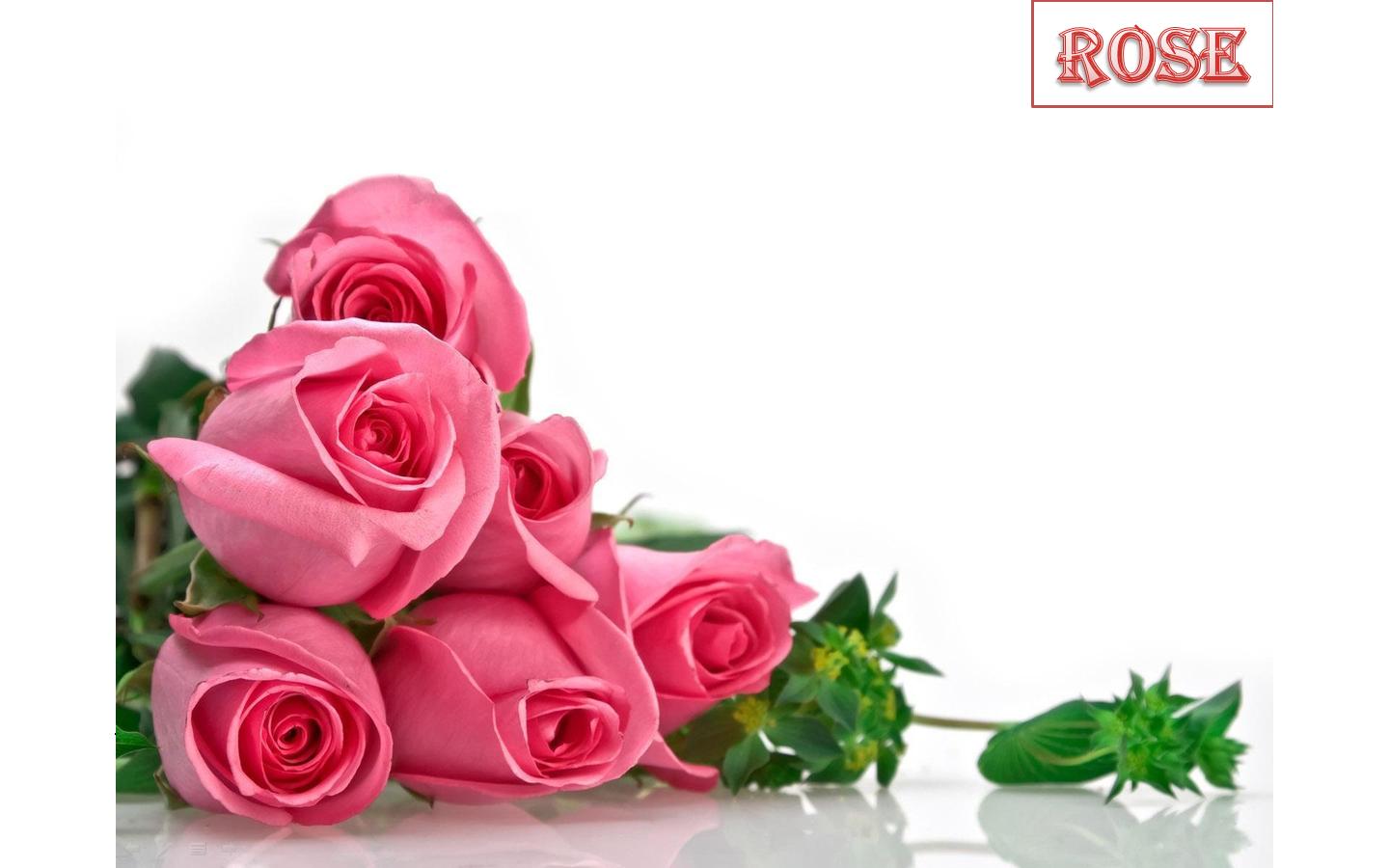 ধন্যবাদ